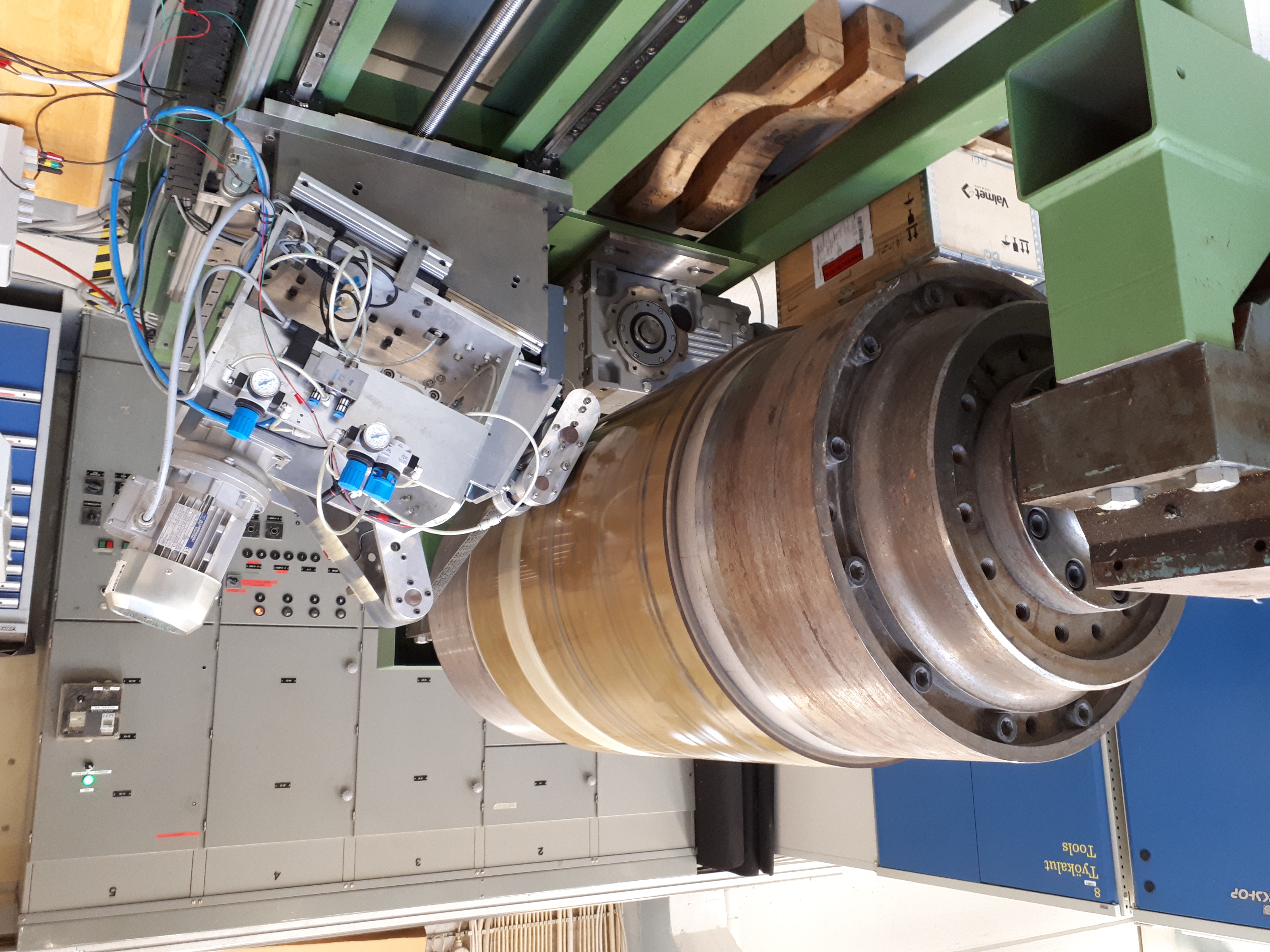 Superfinisher
Team SuperFin					Panu Kiviluoma
Antti Kopsa						Petri Kuosmanen
Janne Mattila
Jenni Pekkarinen
Content
Introduction
Research goal
Operation principle
Measuring
Results
4.4.2018
2
Introduction
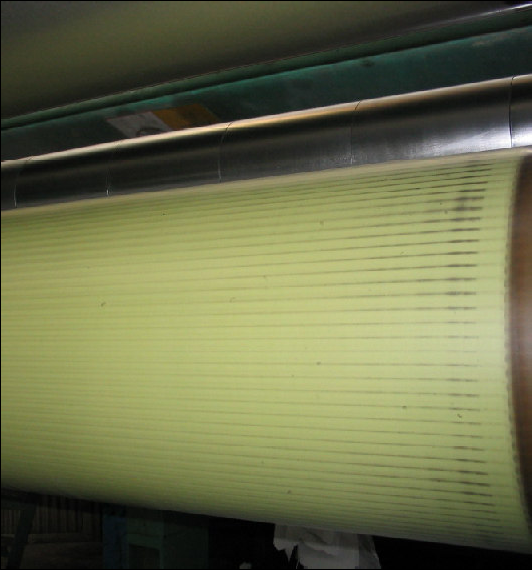 Barring
Runout
Causes variation to paper quality

Previous measuring methods
Linear displacement sensors
Laser
Figure: Barring on an Elastic Cover of an S-Roll-Shell. SHW Newsletter No.9, January 2004.
4.4.2018
3
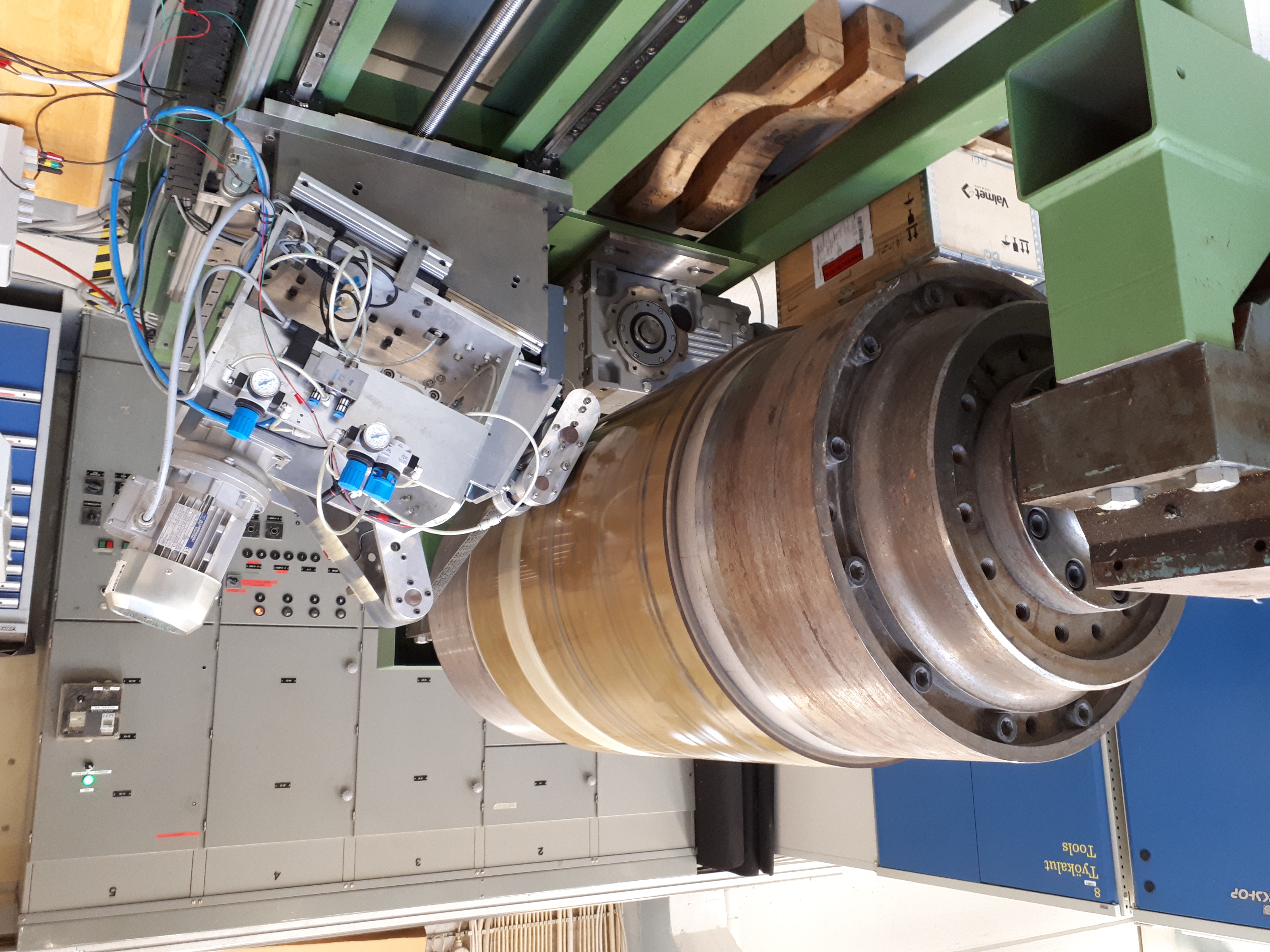 Research goal
Measuring
By accelerometer

Controlling
Voice coil
Based on accelerometer and encoder
4.4.2018
4
Operation principle (1/2)
Measuring
Grinding
Follower roll
Accelero-
meter
Voice coil motor
4.4.2018
5
Operation principle (2/2)
Measuring
Accelerometer
Encoder

Analyzing data
Matlab

Adjusting grinding pressure
With voice coil motor
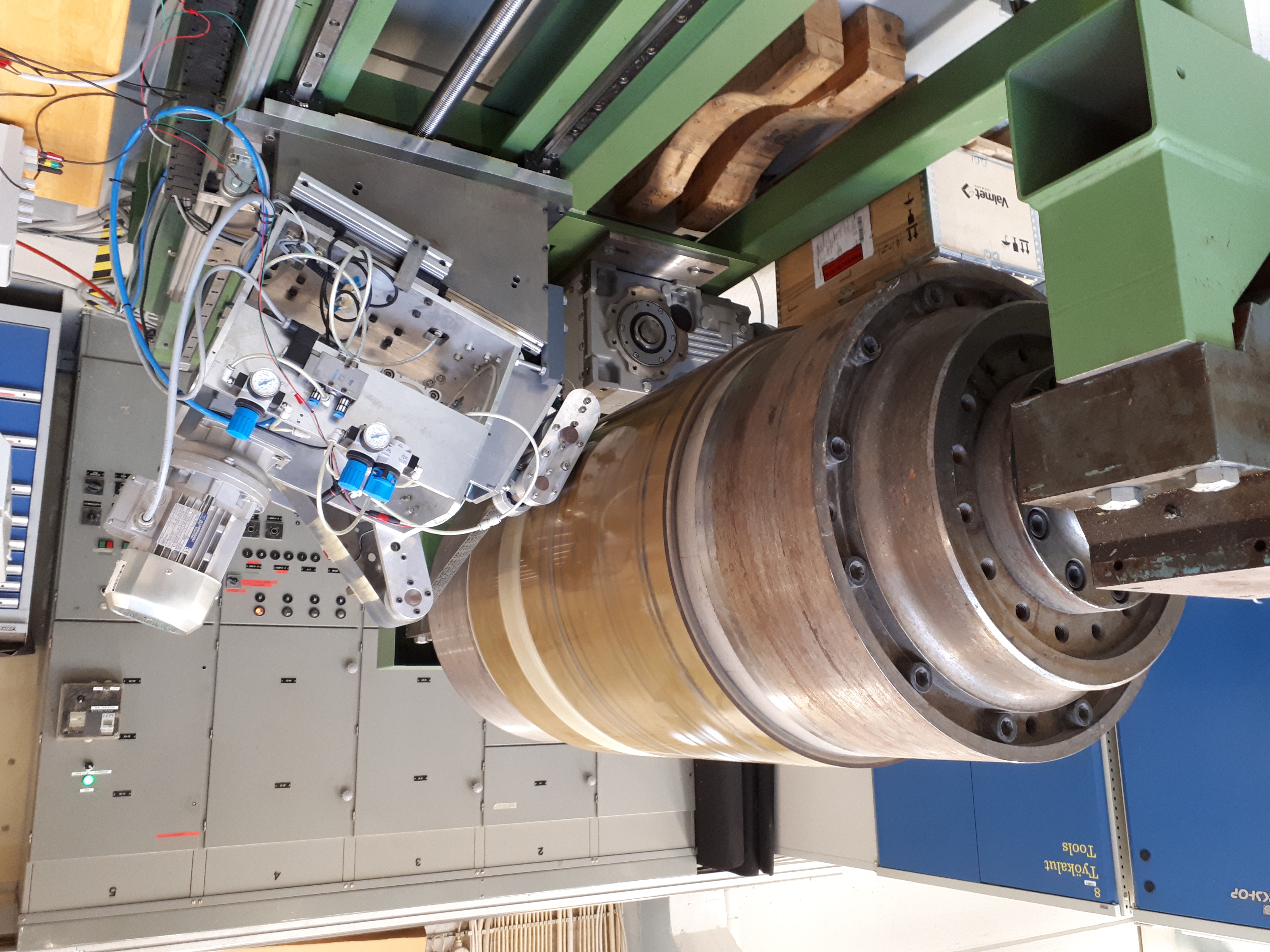 4.4.2018
6
Experimental measurement with tapes
Measuring
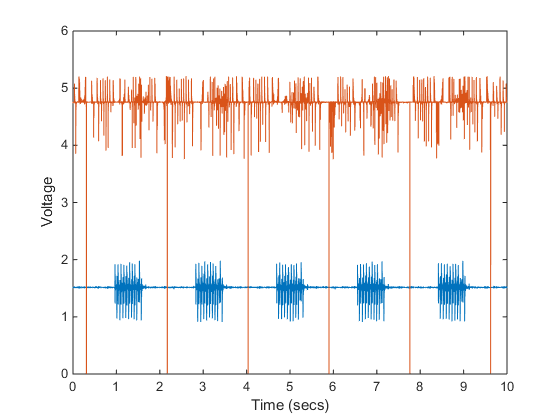 Encoder

Accelerometer

Analyzing data
Matlab

Adjusting grinding pressure
Controlling voice coil
4.4.2018
7
Results
Able to recognize barring with accelerometer

Able to control grinding based on measurement
4.4.2018
8
Questions?
4.4.2018
9